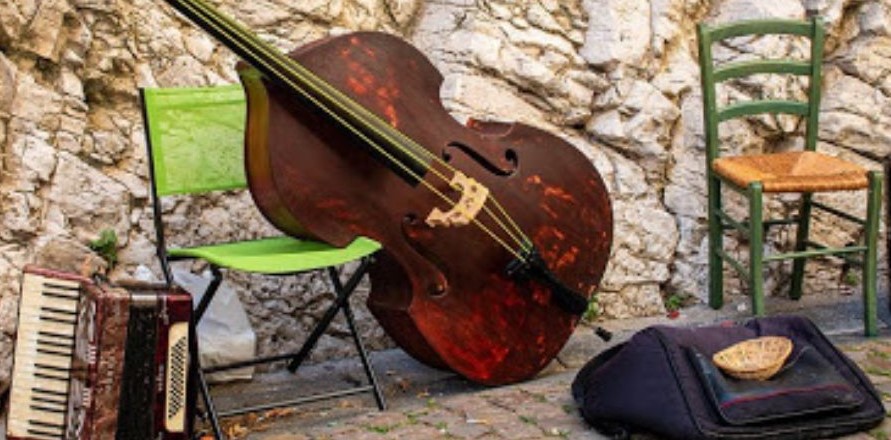 SMYSL KOUČINKU  - WELL-BEING
PŘI VÝVOJI PRACOVNÍHO TRHU/SUBJEKTIVNÍ UDRŽITELNOST
PRACOVNÍ TRH - TREND
EUROSTAT – počty hudebníků
SPECIFIKA  UPLATNITELNOST V zaměření , OBSAHU
NEZAMĚSTNANOST: k 22.4.2022 v oboru hudba počet absolventů konzervatoří 233, nezaměstnaní 2, , 22.4.2023 250, nezaměstnaní 4, v oboru zpěv 2022: 51, nezaměstnaní 0, 2023: 63, nezaměstnaní 0, hud.-dramatický obor 2022: 24, nezaměstnaní 2, 2023, 27, nezaměstaný 1.
ZDROJ: Infoabsolvent: NPI 
Perspektiva?
ZPŮSOB ODBORNÉ PODPORY /viz vývoj pracovního trhu
- mentoring: zlepšování schopností a dovedností ve zvoleném oboru a směru.
- koučink: zjistit směr, formát činnosti, který mi vyhovuje a dlouhodobě nebude stresový, bude přispívat k tzv. pohodě 
(well-beingu). Výkon/odolnost/pohoda?
Trend vývoje pracovních pozic
SLUČOVÁNÍ NEBO RUŠENÍ STÁLÝCH POZIC  V ORCHESTRECH A DIVADLECH
POHLCOVÁNÍ MALÝCH INOVATIVNÍCH PROJEKTŮ A SUBJEKTŮ VELKÝMI FESTIVALY popř. KAMENNÝMI ORGANIZACEMI
Což je a bude důsledek dotačních politik (souběh kritérií: soběstačnost, návštěvnost, honorářový práh, personální zajištění)
OBDOBA TRENDŮ VE VÝZKUMU, NEBO KKP
Př. počítačové hry – pohlcování malých vývojových firem velkými.
DŮSLEDKY:
1/ Omezení kulturních služeb
2/ Více lidí v nejisté sféře výdělku v skutečně kreativní sféře
trend německo (ČR) - PŘÍZNAČNÉ
Pouze 23% získalo stálou pracovní pozici jako hráč orchestru (ale 77% studentů mělo tento záměr).
58% je nezávislých (ale jen 17% to mělo v úmyslu),
41, 4% pracuje jako učitel, nebo hudebník (15% mělo záměr),
ČR
ZÁJEM O NEZÁVISLOU POZICI:
Konzervatoře: 7,5%, 4,3% (ve 2 šetřeních).
Umělecké VŠ: 2-7% (v jednotlivých školách).
Tj. u nás skepse k self-managementu a dostatečnému příjmu.
německo
Redukce pozic v orchestrech 1992-2018 z 12 159 na 9 746
Výzkum 2020 – Menze, Wroblewski, absolventi 12 škol 3 roky po ukončení:
 38% absolventů pracuje v hlavní pracovní činnosti na dobu neurčitou.
67% pracuje v hlavní činnosti na plný úvazek.
57% k plnému úvazku ještě další činnost.
75% si vydělává pouze uměleckou nebo umělecko-pedagogickou prací.
L: Musical Life in Germany/Deutsche Musikrat
VELKÁ BRITÁNIE
„A Fragil Sector“ (Křehký sektor) zprávy o nezávislých umělcích in:
The Big Freelancer Report,Arts Council England, 2021
Pokles veřejných dotací do umění o 43 % v období mezi sezonou 2009/10 až 2017/18 (a dále klesá)
Pokles výdajů na kulturu na hlavu o 41 % v daném období. 
Podle dalších zpráv různých asociací a institucí nadále dochází k restrukturalizaci institucí, zejména divadel, v nichž zůstávají jako stálí zaměstnanci především zaměstnanci vedení a správy, zajišťující financování a poptávku, zatímco umělci jsou angažováni projektově (podobný proces je ve vědě). Tj. hodně umělců je „volných“, a mohou hledat agenturu, manažery, nebo se školí  v self-managementu.
Uplatnitelnost – ČRREALITA „stálých pozic“(permanent positions)
Vztahují se k diskutovanému Statusu umělce a prioritám obsah- práce a ekonomické zájmy
1/ POZICE ZAMĚSTNANCE nejčastěji: 
A/ v orchestrech s relativně stálým místem cca 3 tis. pozic, většinou na dobu neurčitou,
max. plat v nejčastějším zařazení tutti hráče je v r. 2022 32 450,- Kč (celkem v hudbě u nás cca 7 500 pozic podle statistiky EUROSTATU v r. 2021).
B/ pozice zaměstnance v ZUŠ, celkem v hudebním oboru  2021/22 7 672,3
Průměrný plat: 2021/ 45 121,- Kč
C/ pozice zaměstnance na konzervatoři, celkem v hudebním oboru 2021/22 cca 750 pozic na dobu neurčitou. Plat 2022/ 45 154,- 54 904,- (podle statistik).

Problém rozdíly platů. Ekonomické váhy obrací zájem umělců k pedagogické práci, nebo práci v médiích. Pro orchestry logistický problém (L. Kavalová).
vývoj PRAXE  FORMÁTŮ
FORMÁT KLASICKÉHO KONCERTU S KMENOVÝM REPERTOÁREM jako „nehmotná památka.“ (podobně jako vinylové desky nebude vytlačen). Bude záležet na celkové atmosféře, volbě prostředí. Publikum stárne.
FORMÁT INOVATIVNÍHO KONCERTU/zejména současná hudba – své publikum
FORMÁTY S PRIORITOU SPOLEČENSKÉ UDÁLOSTI - FESTIVALY s dominantou sdílení, doplňkových vzdělávacích a zábavných aktivit. Přichylování/pohlcování/kastrování nápaditých malých projektů. (perspektiva funkcí).
MALOFORMÁTOVÁ ŽIVÁ VYSTOUPENÍ – potenciál regionálních místních akcí, oživení alternativních, folklorních, sborových, klubových aktivit, ale za skromnějších podmínek (význam možnosti výdělku v příbuzných a jiných činnostech) viz vývoj stylu.
MULTIMEDIÁLNÍ SHOW  souvisí s obchodem s emocemi a pozorností až k šokování (Adorno) – stav Eurovize.
SOUND DESIGN – účelová hudba (s užitím AI) – 80% lidí se učí, cvičí, čtou výhradně s hudbou.
Trend požadavků pracovního trhu
I v hudebních institucích se posiluje téma SOCIÁLNÍ FUNKCE A ODPOVĚDNOSTI.  PRÁCE S TECHNOLOGIEMI
Tj. lze očekávat širší schopnosti, než čistě interpretační, zejména v menších souborech.
- schopnost práce s publikem v méně obvyklých formátech (např. vystupování ve veřejných prostorech, publika, které je sociálně znevýhodněno – dětské domovy, nemocnice, vězení – viz projekty Berlínské filharmonie, Varšavské filharmonie apod.)
-  schopnost vystupovat na diskusích s publikem
-  pracovat s technologiemi 
Tj. POTŘEBA ROZŠIŘOVÁNÍ VĚDOMOSTÍ Z JINÝCH OBORŮ, DOVEDNOSTÍ, FLEXIBILITY – KOUČINK/ najít takový formát, který mne baví…
NOVÁ TVORBA – STYLOVÝ VÝVOJ
POSÍLENÍ hudby náladotvorné, sónické, meditativní, relaxační a stimulační, rezonanční s elektronickou složkou. Ústup „příběhových“ (subjekt hrdina – instrumentální koncert, román, hudba-filosofie-symfonie – Hegel).
MOŽNOST VÝDĚLKU hudby užitné (počítačové hry, reklamy, film, video, podkresové apod.)
Trend předznamenaný ve vážné hudbě Stockhausenovou process music, minimalismem, sonic art. Charakter hudby počítačových her (Tomáš Dvořák – Machinarium, Samorost ad.), 
ZMĚNY VKUSU v podkresové hudbě: př. Design Blok – Anna von Hausswolff – org., All Thoughts Fly 
UDÍLENÍ CEN: Brian Eno (na Biennale Musica 2023 „pro jeho koncepci akustického prostoru jako kompozičního nástroje“, předtím to byla Kaija Saariaho (+ 2023).
Živé performance, mix stylu a technik.
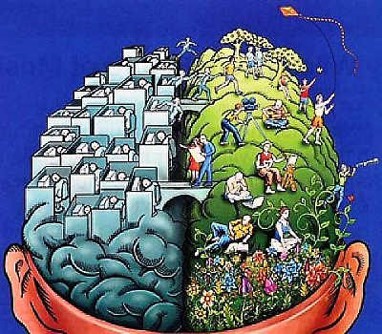 Závěr?
Zároveň zřejmě vzroste HODNOTA OSOBITOSTI, VZÁJEMNOSTI, NAPOJENÍ NA PŘÍRODNÍ ZDROJE př. Tomáš Žižka – hra na kořen
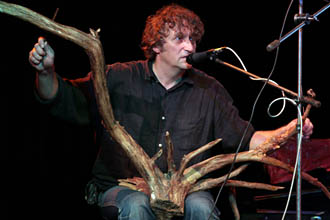 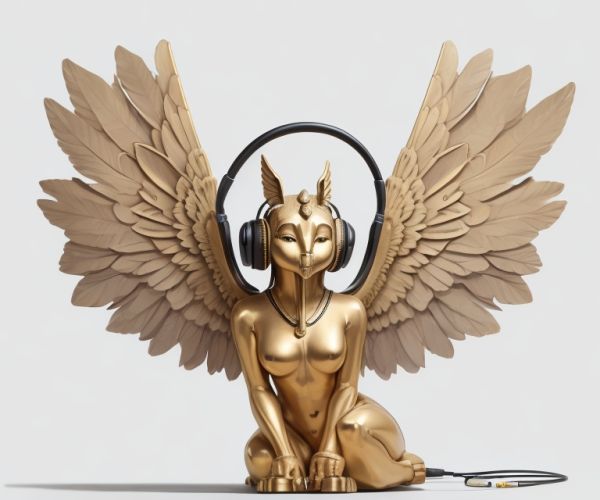 X DEPERSONALIZACE - AI
Depersonalizace v propojení na AI (tj. připojení umění 
k principům globálního průmyslu.) 
Laicizace tvorby a odlišné postavení „umělce“ s důsledky podobnými vývoj vztahu řemesla a hromadné výroby. Peněžní toky (licence velkých poskytovatelů AI?)
Přehodnocení toho „co je publikum“ a jeho chování (předpoklad více způsobů vztahu díla/sound designu a uživatele.
Pro umělce: hledání si své vyživující (lidsky i finančně) bubliny
Z pozice hudebníka
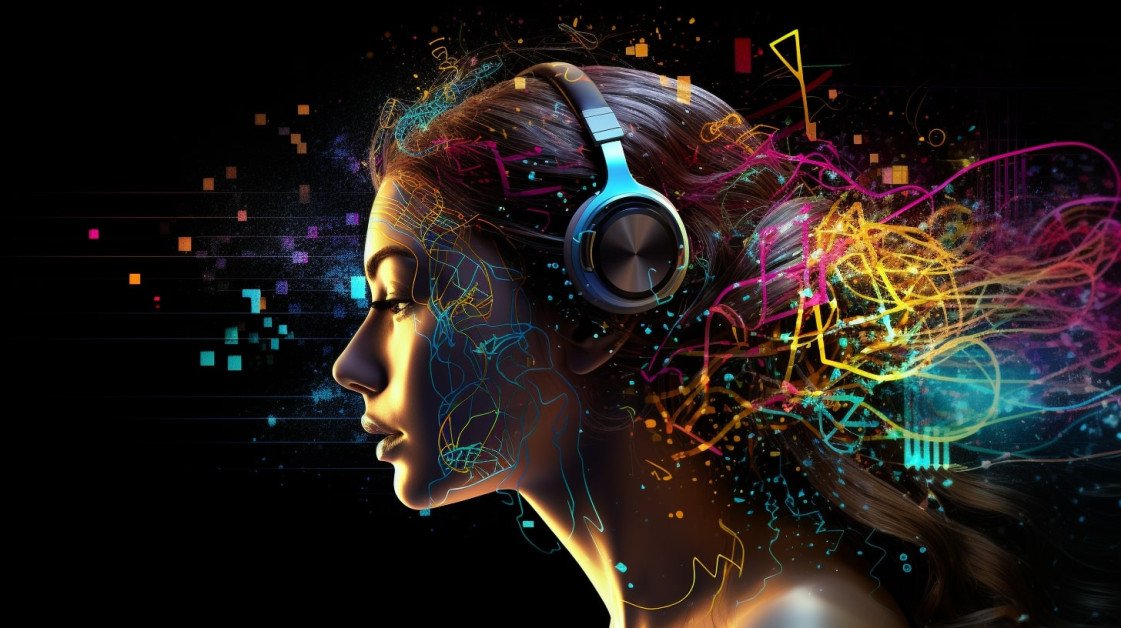 Z výzkumu GB 2018/2020-22
Dotazník, co umělci nejvíce oceňují a co jim nejvíce vadí na kariéře umělce:
+
Možnost sebevyjádření, performing, není to výdělek (na rozdíl od většiny profesí), ale je možná deformace postoje v rámci šetření (chci tak být vnímán a očekává to i dotazující jako specifikum kreativních prací)
-
Finanční nejistota, propagace sebe sama a neznámý vývoj kariéry
2022 se přesunula do výrazného plus z mírného minus hodnota spolupráce
Zdroj: Cameron M. Weber; Ying Zhen; J.J. Arias: Artists and Markets in Music, Routledge 2024
mentoring
S MENTOREM MŮŽEME:
1/ zlepšovat techniku hry, zpěvu, skladby,
2/ připravit sebeprezentaci v různých formátech,
3/ spolupracovat na budování podpůrné sítě v oboru,
4/  naučit se konkrétní rehabilitační a kompenzační techniky pro udržení fyzické a psychické kondice v souvislosti s konkrétní zátěží hry na nástroj, nebo hlasové techniky apod.
Příklady otázek – koučink/co řeším?
WELL-BEING/UDRŽITELNOST V ROVNOVÁZE 
na úrovni tělesné a psychické 
na úrovni sociální 
na úrovni ekonomické
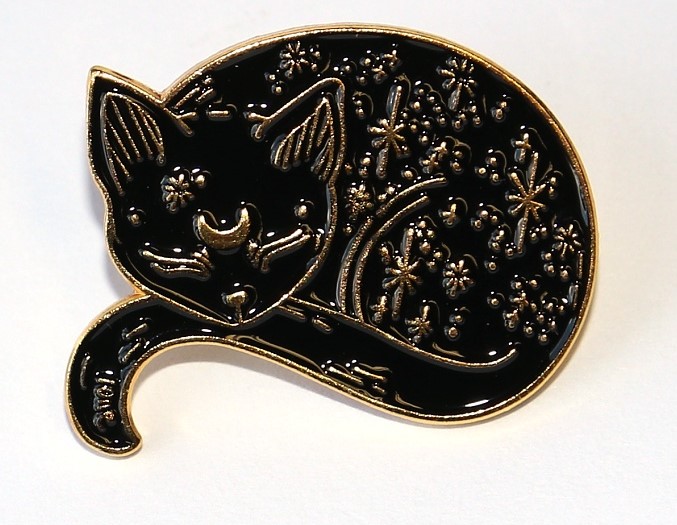 ZÁKLAD: CO SE KE MNĚ HODÍ? CO POTŘEBUJI K POCITU BEZPEČÍ?
             vnitřní a vnější podmínky 
KOUČINK trvá na postupném testování záměru
Téma – well-being/ POHODA/PÉČE O SEBE? VÍCE PERSPEKTIV PRO POCHOPENÍ?
WELL-BEING jako POLITIKUM
RIZIKO: – riziko politizace/moralizování, které je totalizující 
(Konrad Liessmann – „cancel culture“ ) 
- „my víme, co je pro vás dobré“.
-  „ XY, neděláte pro blaho lidstva příliš mnoho?“ (J. Jiránek)
Tj. důležité je ponechat některé záležitosti na volbě jednotlivce.
Výstupy šetření – 1 lf uk, VED. VÝZKUMU PROF. Radek Ptáčekpsychický stav mladých dospělých 18-30 let, 2014-2024
1 z 10 mladých má nějaký projev deprese
Přes 40% nějaké obtíže
40% nedodržuje zdravý životní styl (málo přirozeného pohybu, reálného sociálního kontaktu, protektivní výchova, příliš pobytu u obrazovek a mobilů, strach z budoucnosti…)
Drobné, ale pravidelné změny v životosprávě jsou důležité
(ubrat -, přidat +…)
Dítě v dešti…
Z NÁSLECHU ROZHOVORU 
9LETÝCH DĚTÍ:
Je lepší bejt živej a mokrej jako já teď, než mrtvej a suchej!
mindset
EKONOMIE POZORNOSTI
Nový frekventovaný termín
(boj o pozornost)
SBĚR INFORMACÍ místo systémového vzdělávání, 
viz Liessmann – teorie nevzdělanosti
Hodně informací, dojem vzdělanosti, ale snadná manipulovatelnost, rozbití vzájemných vztahů informací, logiky myšlení.
Obecný rámec K zamyšlení…EGO jako perspektiva?JAK CHÁPAT OSOBNÍ SVOBODU/ODPOVĚDNOST
A/ A. Schopenhauer (+1860) – ego bez vůle
B/ F. Nietzsche (+1900) – překonání ega otevřením se více perspektivám, které si přivtělím k dobrému soužití i umělecké interpretaci.
Máme jít po vlastních nohách, ale ve šlépějích svých otců…+ V. Bělohradský (1944)
Vše bezpodmínečné patří do blázince.
C/ Joe Dispenza: Zbavte se zvyku být sami sebou (jak si vytvořit novou mysl)? 2012
Tj. mentální konstruktivismus…NLP
D/ Přistup autohypnózy (?) Mozek ví víc, než my, dáme mu vybrat, uděláme mu podmínky.
NA FYZICKÉ a psychické úrovni
PŘÍKLADY OTÁZEK PRO VLASTNÍ SMĚŘOVÁNÍ:  dvě podotázky (NLP) 
1/JAK TO KONKRÉTNĚ VYPADÁ U MNĚ 2/K ČEMU TO SLOUŽÍ?  
Jsem dostatečně odolný/á, nebo křehčí, závislý/á na pravidelném režimu, určité stravě? Snáším dobře cestování? Důvěřuji druhým? (organizátorům, agentům)
Orientuji se dobře v cizím prostředí? Jsem z toho ve stresu?
Psychosomatika: projevuje se mi stres na fyzické úrovni? Kde? Jsem ochoten/ochotna k cvičení, tréninku, psycho-technikám? (př. NLP, autohypnóza apod.)
  Snesu zátěž sólisty? Vím, co to znamená? – Moje míra úzkostnosti, být ve flow
Učím se rád a mám rád nové věci, seznamování s novými lidmi?
Na psycho-sociální úrovni
Jsem orientovaný na výkon/projekt, nebo jsem spíš orientovaný na vztahy?
 Tj. Raději pracuji sám/ raději budu pracovat v souboru (kde mi stoupá/klesá energie). Změny v době Covidu.
Rád pracuji s dětmi, učím je něco nového? NEBO
Snesu u druhých (dětí) malou snahu, chyby?
Chci mít rodinu/děti. Kdy? Mám, kdo by se o ně postaral při nepravidelném režimu?
Snesu tlak médií, veřejnosti, rád se předvádím a nevadí mi to?
Chci pracovat sám, nebo raději pod agenturou, jako zaměstnanec? Tj. stresuje mne self-management?
Jsem ochoten měnit způsob, nebo charakter práce? Začínat znovu?
Na ekonomické úrovni
UVĚDOMIT SI SPECIFIKA VÝDĚLKU:
Celkový výdělek – velké rozdíly při obdobném výkonu a kvalifikaci (až 100násobně), možnost frustrace
Pravidelnost – stálé pozice (trend úbytku), projektová práce
Spolehlivost – dostupnost dotací, soukromých zdrojů, výše vlastních příjmů
Náročnost podmínek – portfoliová kariéra, job hopping, pracovní doba, nepravidelnost, turné, změny prostředí, jednostranná zátěž, rutina nebo stále nové?
(Hodinová přezaměstnanost a současně ekonomická podzaměnstanost)
L: Zuzana Dostálová: Karneval zvířat
Ověřovací přístup
TESTOVÁNÍ SEBEREFLEXE v koučinku: 
Zkusme si zvolený plán (model) na krátkém úseku, projektu.
Otestujme své schopnosti a dovednosti i na jiných činnostech. 
ADAPTUJME se podle VÝSLEDKU.
Tj. koučink/a sebekoučink lze chápat jako průběžný proces provázený
s vlastním vzděláváním o kontextu, pozornosti k signálům a konotacím…
Např. konotacím: sebeprezentace (já jako zboží? Rizika/Příležitosti, autenticita, humanistický individualismus – Kant/Masaryk/McTaggart)
OTÁZKy subjektu – které ma smysl si položit při startu kariéry
JE PRO MNE REÁLNÉ:
1/ DĚLAT CO POVAŽUJI ZA TVŮRČÍ, KVALITNÍ, ZAJÍMAVÉ ALESPOŇ S NĚJAKÝM HONORÁŘEM? NEBO PŘIJMU /PREFERUJI RUTINU?
2/ MOHU TO DOPLNIT NĚJAKÝM SPOLEHLUVĚJŠÍM PŘÍJMEM ALESPOŇ 
Z PŘÍBUZNÉHO OBORU (UČENÍ, VÝZKUM, MÉDIA, UŽITKOVÁ HUDBA)?
3/ JE TO SLUČITELNÉ S NORMÁLNÍM ŽIVOTEM, TJ. NEBUDE MNE JOB HOPPING A PORTFOLIOVÁ KARIÉRA, NEPRAVIDELNÁ ŽIVOTOSPRÁVA A ZMĚNY PROSTŘEDNÍ VYČERPÁVAT? JAKÉ JE ZÁLOŽNÍ ŘEŠENÍ?
CO OBNÁŠÍ TZV. WELL-BEING/POHODAMINDSET, ŽIVOTOSPRÁVA, VZTAHY
Termín, se kterým se pracuje v pozitivní psychologii, koučinku i v politických kruzích. Napětí jednotlivec a jeho svoboda – společnost a politika socioinženýringu.
Široké pojetí souvisí s udržitelností společnosti (pozor na stoupající míru moralizování a normování jazyka, chování, kontroly na soc. sítích…)
- na fyzické a psychické úrovni dlouhodobý pocit zdraví a pohody. Dostupnost informací a pomoci různých kompenzačních a rehabilitačních technik
- na psychosociální úrovni: slučitelnost povolání s osobním životem, na osobní úrovni, u zaměstnavatele, na úrovni politické (úroveň platů, služeb, dostupnost pomoci), citlivost pro druhé, přejícností vyvážit tlak konkurence.
- na úrovni právně-ekonomické: pracovní podmínky, úroveň služeb, bydlení apod.
Pomoc na/při vysokých školách
FLEXIBILITA VÝUKOVÉHO REŽIMU (pro studenty s dětmi, podpora matek, kurzy self-managementu, moderované diskuse k tématu vyhoření, mezigeneračnímu porozumění apod.)
CVIČENÍ PRO STUDENTY A ZAMĚSTNANCE: K prevenci fyzických problémů z jednostranného zatížení, jazykové kurzy, poradenství v obtížných životních situacích.
Na AMU i JAMU funkce ombudsmana a psychologa
V r. 2023 vzdělávání:
Aktivity: k osobnímu rozvoji, vztahům na pracovišti, mocenské nerovnováze, relaxaci, autenticitě, stresu.
Ochutnávky a inspirace
Zde techniky rehabilitační a kompenzační:
Př.: Dornova metoda 
      Alexandrova metoda
      Jakobsonova progresivní metoda
      Dechová gymastika Strelnikova
PSYCHIKA:  
            Techniky autohypnózy, NLP (přerámování, kotvení atd.)
DORNOVA METODA – jemná interaktivní manuální terapie
PŮVOD - Metoda lidového původu v Německu, systemizovaná Dieterem Dornem a dále rozvíjena fyzioterapeuty a lékaři.  Pozorování praxe, pohybové návyky. 
PRINCIPY– jemná manuální terapie, vychází z VÝZNAMU a fyzikální znalosti statiky a dynamiky kostry a způsobu, jakým kostra vyrovnává kompenzačně vychýlení, souvislost – svaly, nervy, endokrinologie. 
Jemná –nedochází k prudkým pohybům, ve spolupráci s klientem. Obchází se „svalová ochrana.“  Uvolnění kývavým pohybem a dechem, Breussovou masáží. Schopnost nalézt hlavní zdroj vychylování, které je spojeno s opotřebením kosterních spojů, zánětů, kompenzačních svalových kontrakcí, neurologických problémů, nerovnoměrností prokrvení orgánů atd.
principy
OBRATLE – předozadní vystoupení/zanoření, levopravé vychýlení
KLOUBY – vytažení, vychýlení ke straně (kyčle, ramena..)
PÁNEV –  zásadní význam postavení pánve jako středu těla. U většiny hudebníků   předsazena.
 ZPŮSOB – vracení do přirozené polohy vede k regeneraci tkání a ústupu bolesti.
 SPECIFIKUM – obcházení svalové ochrany (zatažení svalů) uvolňovacími cviki – tj. houpáním protilehlou končetinou, dechem.
KONTROLA – vždy se kontrolují související obratle, klouby, na paměti mít vzdálené efekty disbalance (to je velmi zajímavé).
Ukázky výsledků nápravy vychýlení páteře
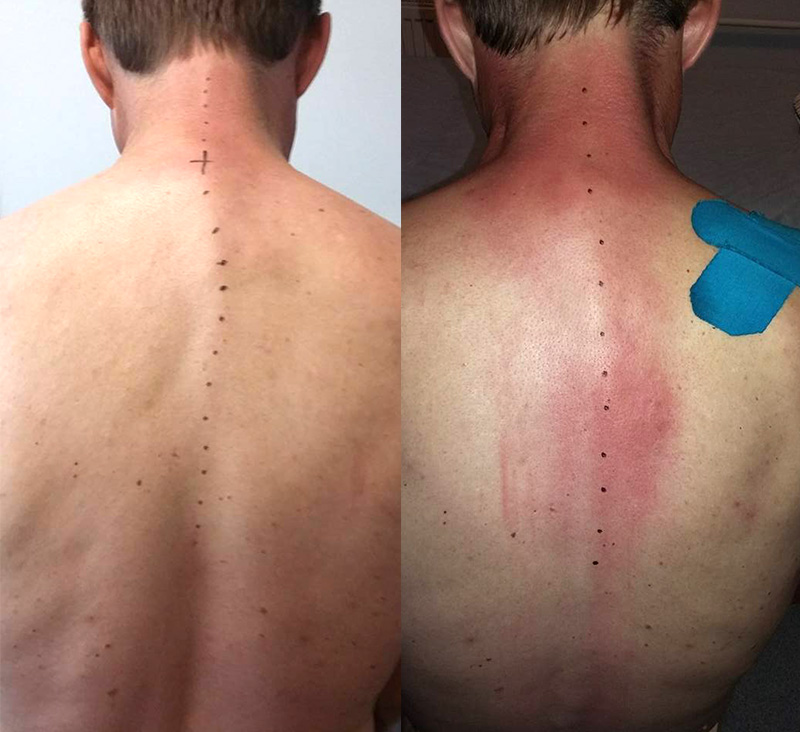 CO JE PODSTATNÉ?
1/ Věnuje se problémům kostry celého těla a ke všem částem existují domácí udržovací jednoduchá cvičení, ke kterým nic nepotřebujeme (jen ručník – viz Průvodce galaxií  
2/ Ustálený postup (od postavení pánve – délka nohou, k páteři), po uvolnění, myofasciální masáž, kývání... 
3/Zkušenosti o velké regenerační schopnosti tkání v okolí kosterních spojů (kloubů a obratlů), pokud přestane být drážděna. 
4/Již dohledatelná přesvědčivá kazuistika, která má v tomto případě velký význam. 
5/ Seznam doporučených terapeutů a literatura, kurzy. https://www.dornova-metoda.com/dornova-metoda-masaz-bolesti-zadterapeute.htm 
6/ Znalost kontraindikací a doporučení (běžná praxe, posilování)
PŘ. HOUSLISTA – převzatá kazuistika
Dolní úhel levé lopatky výše, pravá lopatka odstává 
Levé rameno o 2 cm výše - Lehké skoliotické držení s nakloněním trupu doleva - Hlava ukloněná doprava 
Zepředu - Levé rameno je výše, pravý klíček je více prominentní- Obličej trochu oploštělý na levé straně spodní čelisti. • 
Z boku - Anteverze pánve s velkou hyperlordózou bederní páteře - Protrakce obou ramen (tj. dopředu a trochu dopředu) větší na pravé straně - Předsun hlavy 
• (Macigová Lucie Vliv hry na housle na vznik svalových dysbalancí a jejich rehabilitace, ČVUT, 2017) – navržená terapie je jen svalová!)
Př. violoncello, varhany
VIOLONCELLISTA – typické: vychýlená pozice kyčelních kloubů, podsazení pánve, vychýlení TH1
L. B. Kasanová: Analýza svalové činnosti při hře na violoncello, FTS UK, Praha 2018
VARHANY – balancování na kostrčí – podsazení pánve. Bolesti předloktí, kulatá záda, postavení hlavy.
ZÁVĚR:
Málo pozornosti se věnuje kosterní soustavně a inervace, spíše se srovnávají svalové kompenzace.
www.dornovametoda.com (Zuzana Prouzová, Jozef Púry
Alexandrova metoda (Libor Nováček)
PŮVOD: AUSTRALSKÝ HEREC A RECITÁTOR Frederick Matthias Alexander (+ 1955)
Onemocněl s hlasivkami, léčil se pozorováním sebe v zrcadle. Metoda se stala uznávanou po 1. světové válce v USA, poté ve GB.
V 79 infarkt, ochrnul na polovinu těla, ale během měsíce se zcela zotavuje díky vlastní metodě.
L: Constructive Counscious Control of the Individual, 1923
   The Use of the Self, 1923
   The Universal Constant in Living, 1941
Proces psychosomatické převýchovy sebe sama
INHIBICE – vědomé přetrénování, zamezení špatných zvyků v pohybu, jak sedíme.
VĚDOMÁ KONTROLA  naších pohybů, pozic
Způsobů stání, sezení, usedání, zvedání
Sledování sebe sama při hře i mimo, abychom nebyli v napětí a používali svaly efektivně. 
Pokud máme špatné návyky, těžko se odstraňují a vedou k disbalancím.
LIBOR NOVÁČEK – vlastní zkušenosti při hře na klavír.
Jakobsonova progresivní metoda (Markéta Schaffartzik)
EDMUND JACOBSON – od r. 1926 pracoval na fakultě fyziologie Chicagské univerzity, pracoval s elektromyografem.
Studium STRESU – působení na kosterní svalovinu.
Velmi podobný postup k Alexandrově metodě – používání pouze nutných svalů, aby se neplýtvalo energií. Rozeznávat nechtěná napětí.
Dechová gymnastika Alexandra střelnIkovÁ(Markéta schaffartzik)
Rozvíjena 1930-50, pokračovatelkou dcera Alexandra a následovník Michail Shetinin
1973 patent na metodu obnovy ztráty hlasu
Indikace: onemocnění dechové ústrojí, močového a pohlavního ústrojí, nervových poruch, koktavosti…
DECHOVÁ CVIČENÍ ii
tato gymnastika zahrnuje dechová cvičení, při nichž dochází ke krátkým a prudkým vdechům do nosu a je doprovázena pohyby těla a stažením hrudního koše během těchto náhlých a krátkých vdechů 
• „Jak totiž uvádějí lékařské učebnice, při normálním dýchání odvádí bránice 70 až 90 % práce při dýchání v klidu. Během Střelnikova dechového cvičení může být objem vzduchu vytlačeného v souvislosti s pohyby bráničního nebo břišního svalstva při nádechu až o 10-30 % větší než objem vdechovaného vzduchu. To je způsobeno souběžným stahováním hrudníku.“ (Rhakimov, 2020) 
• jsou to dechová cvičení zahrnující 12 cviků, které zapsal M. Schetinin • tyto cviky jsou dobré pro děti, jelikož jsou lehce srozumitelné
Dechová gymnastika
DECH JE SPOJEN S URČITÝMI POSTOJI
Každý cvik se opakuje 80x a cvičí se 1-2x denně
Je to velký výkon…pozor na kontraindikace, nejlépe pod dohledem 
Popularizující info:
https://lady.decorexpro.com/cs/dyhatelnaya-gimnastika-strelnikovoj/
NLP - INSPIRACE
NLP vyvinuté matematikem, programátorem a psychologem Richardem Bandlerem a linguistou Johnem Griderem.
Studium modelů chování, myšlení a komunikace

L: The Structure of Magic (1975), vyšli z hypnoterapeutické metody Miltona Ericsona a Gestalt teorie (zakladatel Fritz Perls - + 1970).
Nlp – mentální mapy
ZÁPIS ZKUŠENOSTÍ DO 5 SMYSLŮ 
A EMOCÍ
PROPOJENÍ ASOCIACEMI DO DALŠÍCH VZORCŮ
PŘEPIS/REFRAIMING
UŽITEČNÉ METAFORY, OBRAZY
KOTVENÍ
NLP
Vychází také z GESTALT PSYCHOLOGIE, KOGNITIVNÍ PSYCHOLOGIE
UŽITEČNÉ je např.: tzv. přerámování: tj. přeformuluji si nějaké nepříjemné tvrzení – svoje, nebo druhých, aby nezpůsobovalo stres), přeučím se své „mapy“…
Přerámování kontextuální, přerámování významu…
Tzv. kotvení: na základě podmíněného reflexu (vybrat si pocit, který chceme kotvit – např. klid. Zvolit si nenápadné gesto + symbol/metaforu)
Př. je to jako dlouhá dovolená, koření, jiskra, vytahuji se ze zásuvky, stahuji světlo v petrolejce…(jakého stavu tím chceme docílit? – povzbuzení, uklidnění, motivování…zajistit smyslový kontext.
VYUŽITELNÉ  i  v koučinku a mediaci (přeformulovávání iritujících vět) – vytváření užitečných metafor
Autohypnóza
PRINCIP – uvědomovaná řízená činnost mozku jen max. 5%
AUTOHYPNÓZA/dříve AUTOSUGESCE, není totéž, co RELAXACE
(sugestibilita mj. také přetížením, paradoxními pokyny…)
DANIEL GOLEMAN ´(1946): Pozornost-skrytá cesta k dokonalosti /typy pozornosti, dříve téma Emoční inteligence) 
 Tj. SPOLÉHÁME na to, že mozek si při instrukci za určitých podmínek poradí sám lépe, pracuje rychleji, než si uvědomujeme.
příklady
LEVITACE RUKY (viz i Silvova metoda)  k ověření stavu vědomí
CVIČENÍ PRO OBCHÁZENÍ KOGNITIVNÍCH FUNKCÍ:
Spontánní přibližování rukou, klesání jedné ruky (mozek si má najít aktuální největší problém v prožívání s důsledky pro psychosomatiku), klesání druhé ruky (nastavit řešení na nevědomé úrovni).
Další fáze je sledování.
KAZUISTIKA: např. lékař, který se si sám natočil operaci svého vlastního břicha 2,5 hod. v autohypnóze (cvičená mysl dokáže být zároveň v pomalých alfa vlnách, a zároveň být soustředěný a bdělý)  - L: Valerie Austin: Autohypnóza.
kontakt
Témata:
Výzkum trhu práce, well-being
Publicistika, Musica nova, ČHR
Koučink, fyzioterapie

www.chr-cmc.org
 lenka.dohnalova@idu.cz, ld@npx.cz
+420 603 584 218